Сценарий  классного часа, 
 посвященного 70-летию Победы  в Курской битве
 
( для детей 8 -11 лет )

Морозова Елена Викторовна, учитель начальных классов
Форма проведения: игра - путешествие
Цель:
 
расширение  знаний детей о военной истории;
формирование  представлений о Великой Отечественной войне, о значении Курской битвы в Великой Отечественной войне, развитие  памяти, речи, художественного, музыкального  вкуса  учащихся;
воспитание чувства патриотизма, гордости за свою страну, ответственности за свою Родину.
 
Воспитательные задачи:
-Воспитывать чувство патриотизма, любви к своей Родине и долга перед Отечеством, перед павшими героями;
 -Развивать навыки самостоятельной познавательной деятельности учащихся через активные формы обучения: умения самостоятельно работать с учебниками, с дополнительной литературой.
Порядок и условия проведения игры:
 Игра проходит в форме  путешествия по станциям. На каждой станции участники выполняют задания.
     Победители выявляются по набранному количеству баллов, заработанному на каждой станции.
     Для оценки работы команд создаётся жюри из учителей и родителей.     
 
Оборудование:  ручки, бумага, тексты с заданием,  фонограммы военных песен : «С чего начинается Родина» , « В землянке» ,«В лесу прифронтовом», «Темная ночь», «Смуглянка», «Священная война», «Огонёк»,  «Журавли», «День Победы» и др.; игра ДАРТС, грамоты .
Оформление: карта путешествий, названия станций , рисунки детей на военную тему.
Сценарий игры-путешествия  
Звучит песня «Священная война».
    I.Вступление
  Ведущий:  Здравствуйте, ребята!  Этот учебный год особенный. В 2013 году наша страна отмечает 70-ю годовщину Курской битвы  
    Мы, молодое поколение, всегда будем помнить героические подвиги нашего народа в годы Великой Отечественной войны. Останутся в наших сердцах и имена героев, отдавших свою жизнь за наше будущее. Никогда мы не забудем тех, кто не жалея своей жизни, завоевал свободу и счастье для грядущих поколений. 
     Сегодняшнюю игру - путешествие мы посвящаем этой великой дате. На станциях вы встретите различные испытания, проверите свою сноровку, внимание, меткость, знания  .
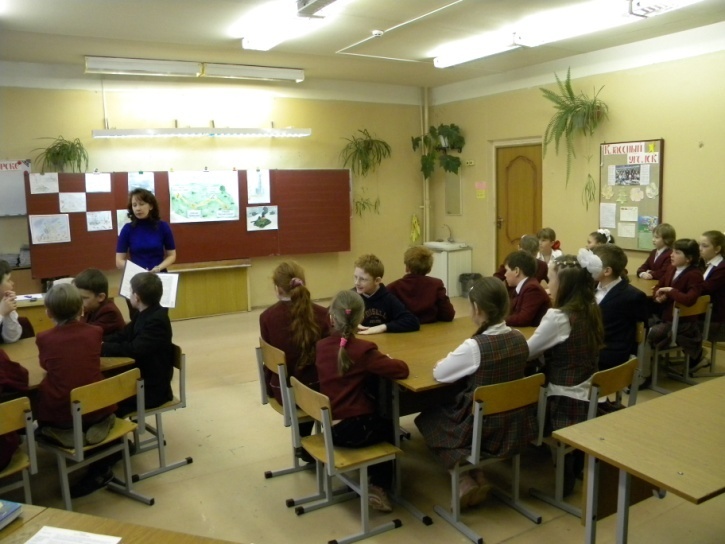 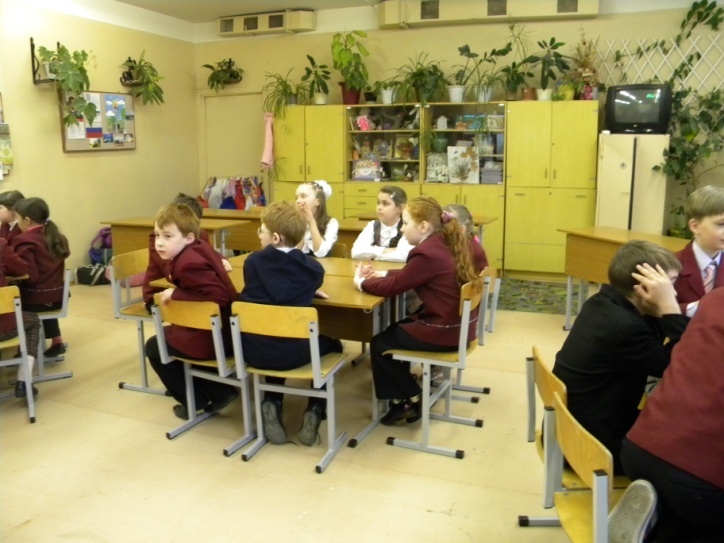 Для начала вам нужно разделиться на две  команды . 
(проходит деление команд: дети по очереди вытаскивают листочки с надписью «70-я годовщина», «Курской битвы»)
-Познакомимся с  членами жюри .
    Знакомство с жюри .
    -Послушайте условия игры: каждая группа пройдет 4 станции . Время пребывания на каждой станции – 10 минут.  Вам нужно выбрать себе капитана и название. Желаем вам удачи, ни пуха, ни пера!
   II.Проведение игры  
1 Станция «Военная тайна»
     Капитан  достает шарик с номером вопроса. Команде даётся время для обсуждения  (10-15 секунд)  , капитан  команды дает ответ (хоровой ответ не принимается). За правильный ответ – 2 балла, за неполный ответ – 1 балл, за неправильный – 0 баллов.
- Сколько танков участвовало в Прохоровском сражении? (До 1500 танков)
- Когда произошло крупное танковое сражение под Прохоровкой? (12 июля 1943 года)
- Какое ещё название есть у Прохоровского поля? (Третье ратное поле России)
В каком году был установлен под Прохоровкой на мраморном постаменте настоящий танк Т -34? (1954 год)
- Как называется Военно-исторический музей-заповедник в Прохоровке? («Прохоровское поле»)
- Какой храм возвышается над Прохоровским полем? (Храм Петра и Павла)
- Что напоминает по внешнему виду Храм Петра и Павла? (Зажжённую свечу)
- Как называется главный памятник на территории Храма Петра и Павла? (Памятник Победы)
- Кого считают великими полководцами трёх ратных полей? (М. Кутузова, Д. Донского, Г. Жукова)
2 Станция «Шифровка»
 Дети должны найти ключ к шифровке и расшифровать текст. Для выполнения задания даётся время (5-7 минут). За расшифровку каждого донесения команда получает по 3 балла
    1. Кто сердцем присягнёт, того враг не согнёт.
    К  Е  Е  И  Н  О  Р  Е  Н
    Т  Р  М  С  Ё  Г  А  С Ё
    О  Д  П  Я  Т  О  Г  О  Т
    С  Ц  Р  Г  Т  В  Н  Г  .
   2. По уставу жить – легче служить.
      П  Т  Ж  Л  Е  Ж 
      О  А  И  Е  С   И
      У  В  Т  Г  Л   Т
      С  У  Ь  Ч  У   Ь .
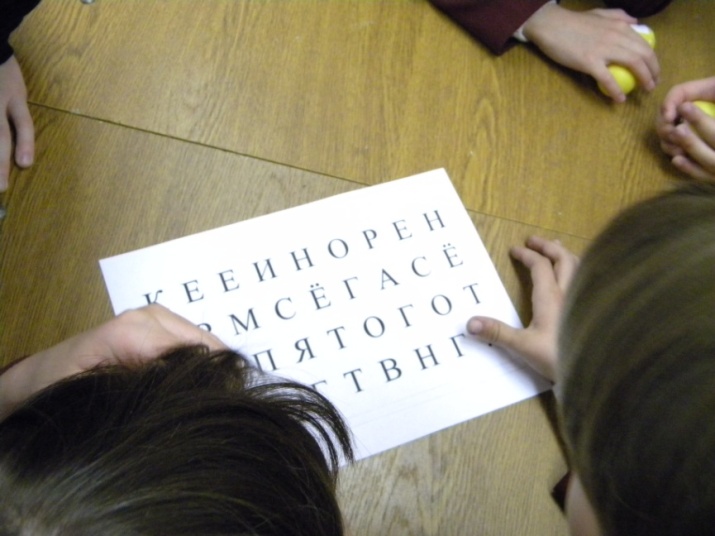 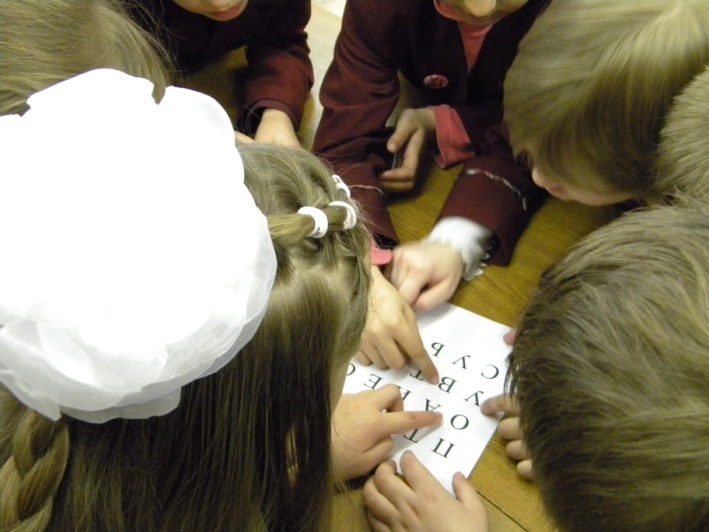 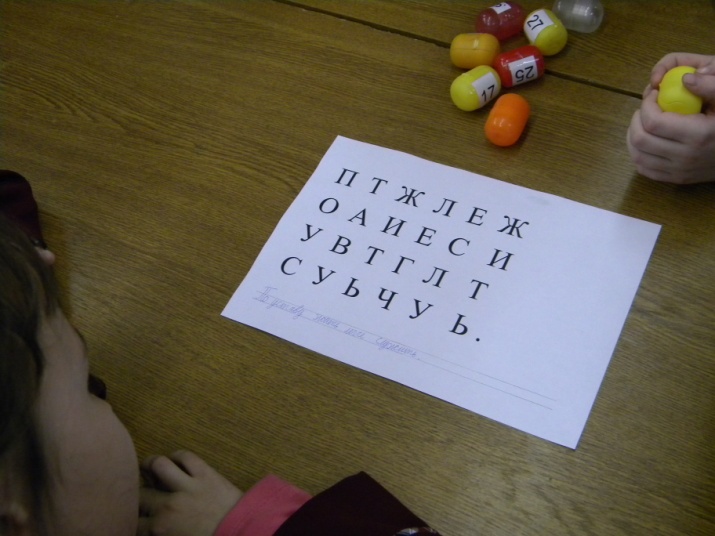 3 Станция «Привал»
    Ребятам предлагается узнать запись песни военных лет. За каждую угаданную песню – команда получает – 1 балл . ( Звучат записи песен военных лет . )
    Общее исполнение песни « День Победы».
     4 Станция «Снайпер»
      Задание:  попасть в цель – реквизит – игра ДАРТС. Количество начисляемых баллов команде зависит от попадания в различные круги ДАРТСА.
       III.Подведение итогов. 
     В классе  звучат песни военных лет; жюри ведёт   подсчет баллов.
    IV.    Награждение.
     Команды награждаются  грамотами .
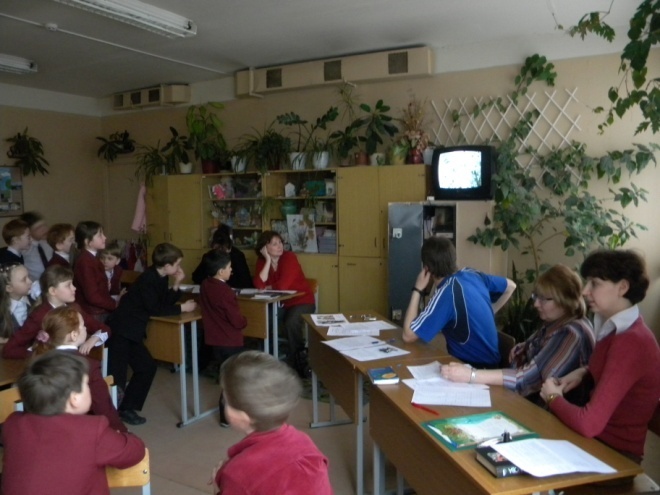 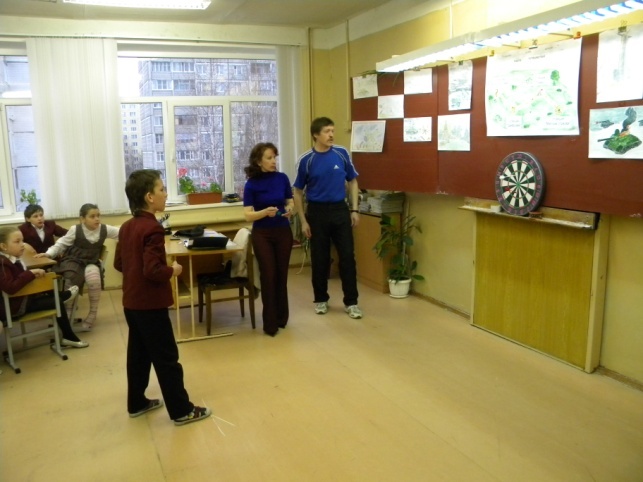 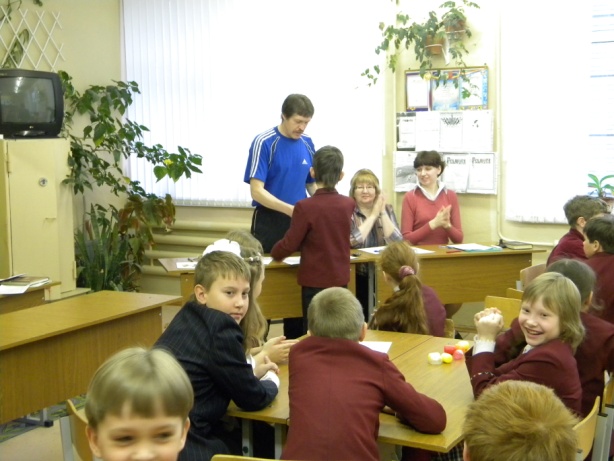 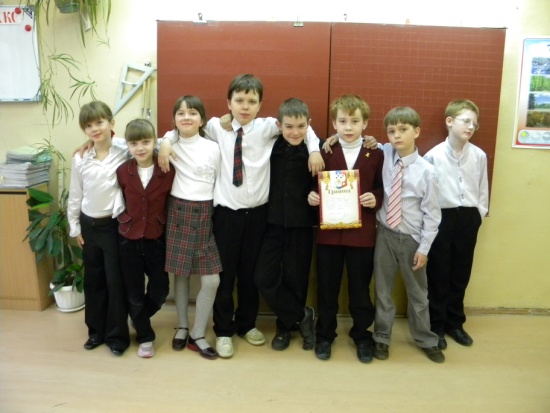 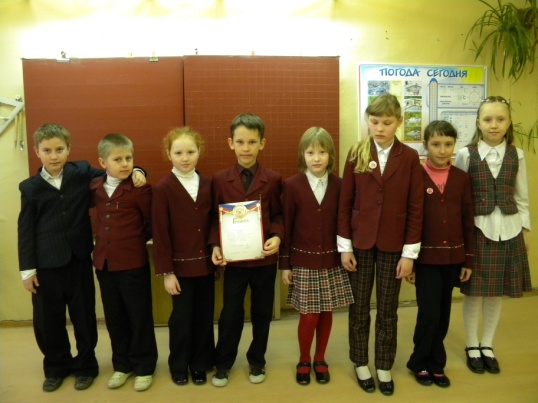 Ведущий: 
    - Касаясь трех великих океанов,
	Она лежит, раскинув города,	
	Покрыта сеткою меридианов,
	Непобедима, широка, горда.
 
	И здесь нам посчастливилось родиться,
	Где на всю жизнь, до смерти, мы нашли
	Ту горсть земли, которая годится,
	Чтоб видеть в ней приметы всей земли.
 
	Да, можно выжить в зной, в грозу, в морозы,
	Да, можно голодать и холодать,
	Идти на смерть… Но эти три березы
	При жизни никому нельзя отдать.
                                                                             К. Симонов.
Ведущий:
  -  Минутой молчания почтим память тех, кто отдал свои жизни в борьбе за мир и счастье на земле, за нашу с вами  жизнь. Прошу всех встать.
   Минута  молчания.
   Ведущий: 
    - Вот и подошла к концу наша игра. Всем спасибо за участие,  до новых встреч. До свидания !
         Звучит музыка. Команды расходятся.
Литература:
1.Агеев В. Город у Белой Горы. Белгород. Везелица, 19922
2. «Я гражданин России! Классные часы по гражданскому и патриотическому воспитанию», М: «Вако», 2006г.
3. А. Чиченков «Белгородчина в Великой Отечественной войне1941-1954 г.г.»,   «Константа», 2005 год;
4. П.М. Бельдиев «Курская битва. Подвиг на Курской дуге», - Воронеж, Центрально- чернозёмное кн. Изд-во, 1982 г.;
 
5.Великая Отечественная война: 1941-1954: Энциклопедия для школьников\ Сост. И.А.Дамаскин. П.А. Кошель;-М.: ОЛМА-ПРЕСС, 2000г.
 
6.Журнал-сборник сценариев для библиотек и школ. – Читаем, учимся, играем: 2004 - №2, 2005 - № 2,3,6,7., 2006 - №1-3, 2008 – 3.